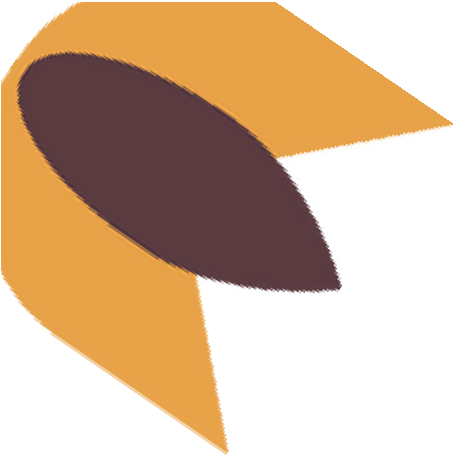 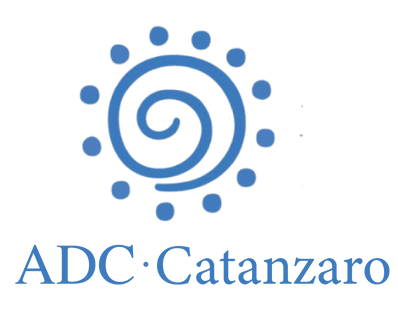 ADC CAFFE‘
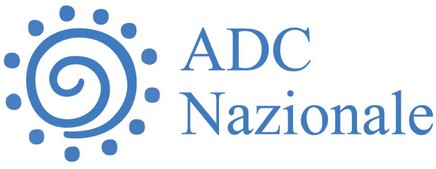 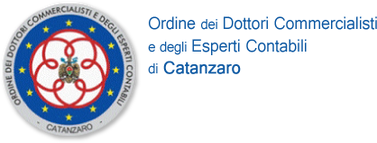 Business Plan
19 Gennaio 2024
ore 15.00
Programma
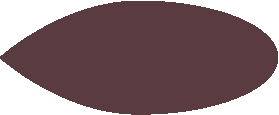 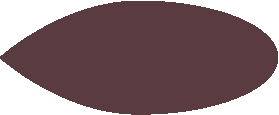 INDIRIZZI DI SALUTO
Maria Pia Nucera	Presidente nazionale ADC
Rosa Petitto	Presidente ODCEC di Catanzaro
Domenico Ivan Grattà	Presidente ADC Catanzaro

RELATORI
Domenico Ivan Grattà	Dottore commercialista, Presidente ADC Catanzaro
Francesco Rhodio  Dottore commercialista, Tesoriere ADC Catanzaro
ISCR
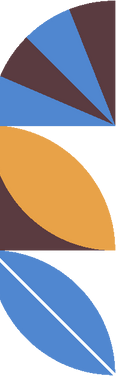 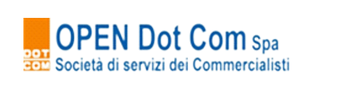 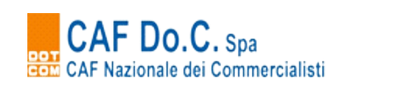 IL BUSINESS PLAN:
Roba da Commercialisti!
Cosa sono le “linee guida EBA”?
Con la loro entrata in vigore, cambiano radicalmente i criteri per la concessione del credito; le imprese che vorranno ottenere credito bancario dovranno adeguarsi ai criteri ivi contenuti.
Le Linee Guida in materia di concessione e monitoraggio del credito, predisposte dall’Autorità Bancaria Europea (EBA), sono entrate in vigore, per gli istituti di credito, dal 30/06/2021; le banche avranno tempo per adeguare i propri modelli di monitoraggio dei clienti fino al 30/06/2024.
4
Perché l’entrata in vigore a regime delle linee guida EBA dovrebbe interessare i Commercialisti?
Ovvio: 
per prima cosa, le imprese si recheranno dal proprio Commercialista.
La risposta sta in un’altra domanda: chi è il primo soggetto a cui le imprese si rivolgeranno quando le banche, PER la concessione del credito, CHIEDERANNO LA conformità ai criteri delle linee guida EBA?
6
COMMERCIALISTA:
Cliente: «Ma… Dottore… la banca mi chiede la garanzia, io gliela do’ e poi in ogni caso mi concedono il prestito, no? Ha sempre funzionato così, giusto?»
NO.
Questo ragionamento ormai fa parte della preistoria.
Vediamo cosa dicono le linee guida EBA in materia di prestiti a microimprese e piccole imprese…
Paragrafo 5.2.5
Nel valutare il merito creditizio del cliente, gli enti dovrebbero porre enfasi su una stima realistica e sostenibile del reddito e del flusso di cassa futuro del cliente, e non sulla garanzia reale disponibile. La garanzia reale non dovrebbe essere di per sé un criterio dominante per l’approvazione di un finanziamento e non può di per sé giustificare l’approvazione di un contratto di prestito. La garanzia reale dovrebbe essere considerata la seconda via d’uscita dell’ente in caso di default o di deterioramento significativo del profilo di rischio e non la fonte primaria di rimborso, ad eccezione di quando il contratto di prestito prevede che il rimborso del prestito si basi sulla vendita dell’immobile dato in garanzia o sulla liquidità fornita a garanzia.
Punto 120: le garanzie non bastano!
Nel valutare la posizione finanziaria dei clienti, gli enti dovrebbero valutare la sostenibilità e la fattibilità della futura capacità di rimborso in condizioni potenzialmente avverse pertinenti per il tipo e la finalità del prestito e che possono verificarsi nel corso della durata del contratto di prestito. Tali eventi possono comprendere una riduzione del reddito e di altri flussi di cassa, un aumento dei tassi di interesse, un ammortamento negativo del prestito, pagamenti differiti del capitale o degli interessi, un deterioramento delle condizioni di mercato e operative per il cliente e variazioni dei tassi di cambio, se del caso.
Punto 131: vanno valutate le condizioni potenzialmente avverse
8
Vediamo cosa dicono le linee guida EBA in materia di prestiti a microimprese e piccole imprese…
Paragrafo 5.2.5
Gli enti dovrebbero assicurare che le proiezioni finanziarie nell’analisi siano realistiche e ragionevoli, e in linea con le previsioni economiche e di mercato dell’ente (...) Laddove nutrano timori sostanziali riguardo all’affidabilità di tali proiezioni finanziarie, gli enti dovrebbero effettuare le proprie proiezioni sulla posizione finanziaria dei clienti e, se del caso, utilizzarle per mettere in discussione le proiezioni fornite da questi ultimi.
Punto 129:
9
Vediamo cosa dicono le linee guida EBA in materia di prestiti a microimprese e piccole imprese…
Paragrafo 5.2.5
Ma… allora… la banca per concedere un prestito al cliente adesso chiede il…
…“stima realistica e sostenibile del reddito e del flusso di cassa futuro del cliente”…
BUSINESS PLAN?
…“sostenibilità e fattibilità della futura capacità di rimborso in condizioni potenzialmente avverse”…
10
COMMERCIALISTA:
Cliente: «E se non faccio il business plan? Cosa succede?»
In poche parole, il Business Plan la banca “se lo fa da sola”, in base alle informazioni che riesce a reperire.
Il business plan redatto dalla banca avrà lo stesso potere informativo di quello fatto da chi QUELl’azienda la conosce bene?
RISPOSTA: no.
E allora, il Business Plan è o non è «roba da Commercialisti» ?
COMMERCIALISTA:
Cliente: «ho bisogno di credito per far crescere la mia azienda…»
Allora
 sia credibile: redigiamo insieme il BUSINESS PLAN.
COMMERCIALISTA:
Cliente: «Insomma: l’ennesimo adempimento inutile?»
«La banca si assume il rischio che il credito non venga restituito… 
Vuole che lo faccia senza valutare la credibilità del suo business?»
Il tempo del credito concesso solo in seguito al rilascio di garanzie è finito. Oggi la credibilita’ del cliente passa dalla redazione del Business Plan.
I Commercialisti vogliono farsi sfuggire quest’opportunità?
I Commercialisti sono i «Re dei numeri», ma un Business Plan non è fatto solo da cifre.
Bisogna imparare a conoscere l’azienda e le sue competenze distintive, che dovranno essere spiegate nella parte descrittiva del  Business Plan. 
I numeri vengono solo dopo!
Ma il Business Plan è solo numerico? NO.
18
Come va scritto il Business Plan?
Chiarezza e completezza sono fondamentali, senza perdersi in «esercizi di stile» che stancano il lettore.
1)	Deve essere facile da leggere
Le valutazioni prospettiche devono essere basate su assunzioni oggettive, ponderate e affidabili. I facili ottimismi rendono il business plan poco credibile.
2)	Deve essere fondato su ipotesi plausibili
Nessuno può prevedere il futuro, se così fosse saremmo già tutti ricchi. Il BP deve contenere più analisi di scenario, non solo quella più favorevole ma anche quelle meno vantaggiose, e mostrare la reazione dell’azienda a situazioni «meno piacevoli».
3)	Deve prevedere le possibili ipotesi alternative (stress test)
19
I BP solo economici sono come un’anatra zoppa.
Si dice che “il profitto è un’opinione, la cassa un dato di fatto”!
Quindi la sezione numerica del BP deve includere non solo le previsioni economiche, ma anche quelle patrimoniali; da entrambe andranno derivati il rendiconto finanziario e l’analisi per indici.
E sul piano numerico?
20
Preliminarmente, deve essere eseguita l’illustrazione dei dati di bilancio (ad esempio, degli ultimi tre anni);  andranno rappresentati i risultati conseguiti, tramite l’elaborazione delle informazioni finanziarie di dettaglio (rendiconto finanziario, specificando il tipo di configurazione prescelto con spiegazione degli aggregati risultanti dall’elaborazione) e i principali indici finanziari e non finanziari, con spiegazione e giustificazione dei relativi risultati.
1) l’analisi dei dati storici
21
A supporto dell’analisi storica, andrà allegata la rappresentazione dell’andamento dei rapporti con il sistema creditizio (estratto della Centrale Rischi di Banca d’Italia); se possibile, corredato da un’elaborazione grafica (ad esempio, la rappresentazione dell’utilizzo dei fidi autoliquidanti, a revoca e a scadenza, illustrando la mancanza di situazioni di tensione o giustificando eventuali anomalie momentanee).
2) L’ANDAMENTO DEI RAPPORTI BANCARI
22
Successivamente, andrà eseguita l’analisi prospettica (per un periodo da tre a cinque anni), specificando le ipotesi a supporto delle previsioni eseguite.
Andranno redatti i prospetti di stato patrimoniale e conto economico previsionale ed eseguita la relativa analisi per flussi (rendiconto finanziario) e per indici, con interpretazione dei risultati.
Inoltre, è buona norma includere nel BP la simulazione eseguita attraverso un sistema di rating (è possibile farlo gratuitamente su diversi siti web, primo fra tutti quello del MCC, previa registrazione).
3) l’analisi prospettica
23
Nell’analisi previsionale non può mancare lo stress test: al “best case” rappresentato nel progetto devono accompagnarsi uno o più “worst cases” al fine di illustrare che l’impianto complessivo del progetto regge, anche se una o più variabili non dovessero andare secondo le attese.
4) lo stress test
24
Non dimenticate gli allegati!
Essi sono parte integrante del business plan, servono a supportare le ipotesi su cui poggia l’intera elaborazione e contribuiscono a far assumere all’elaborato la credibilità necessaria per l’ottenimento del credito da parte del sistema bancario.
5) gli allegati
25
GRAZIE PER L’ATTENZIONE!Arrivederci Alla prossima volta